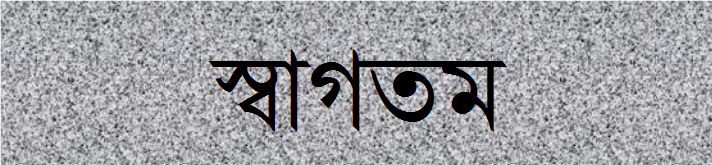 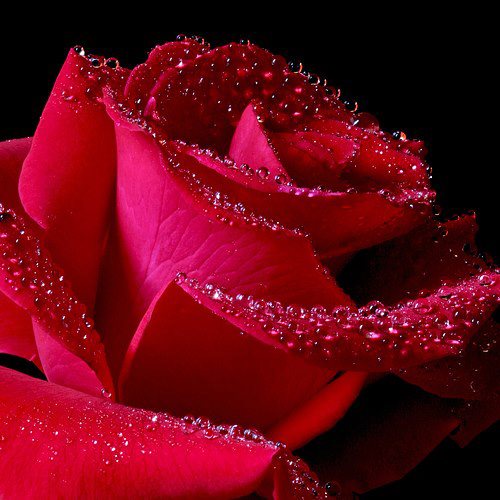 পরিচিতি
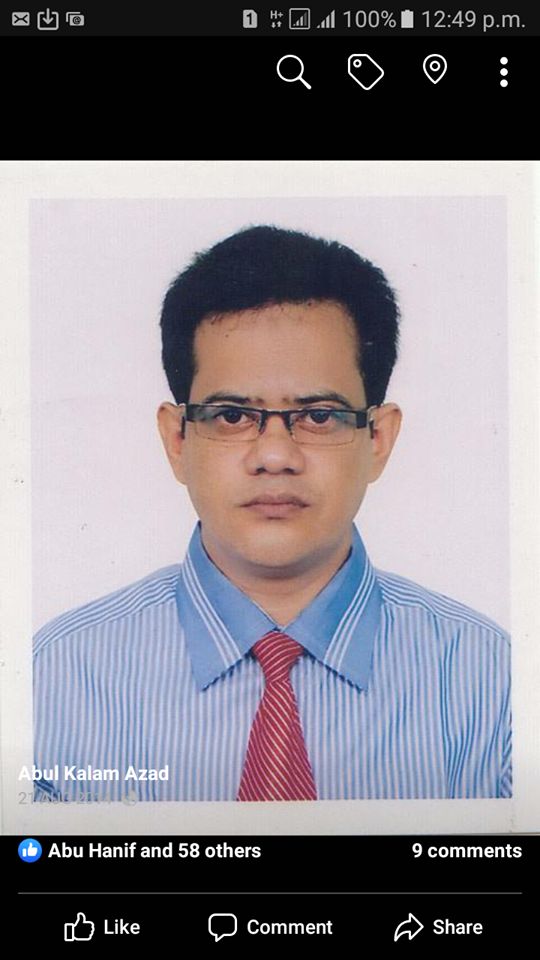 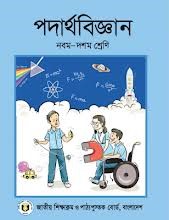 শ্রেণী-১০ম
বিষয়- পদার্থ বিজ্ঞান
পাঠ- তাপ ইঞ্জিন
অধ্যায়ঃষষ্ঠ
বস্তুর উপর তাপের 
প্রভাব
মো :আবুল কালাম আজাদ
সহকারী শিক্ষক(গণিত)
কংশনগর উচ্চ বিদ্যালয়
azad3776@gmail.com
পাঠের উদ্দেশ্য
পাঠ শেষে শিক্ষার্থীরা যা শিখবে -
তাপ ইঞ্জিন কাকে বলে, তা বলতে পারবে।

 তাপ ইঞ্জিনের প্রকার ভেদ করতে পারবে।

 তাপ ইঞ্জিনের বিভিন্ন অংশ চিহ্নিত করতে পারবে 
	এবং তাদের কাজ লিখতে পারবে।
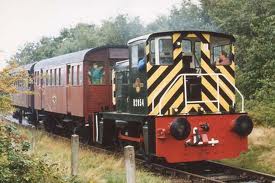 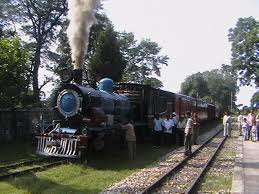 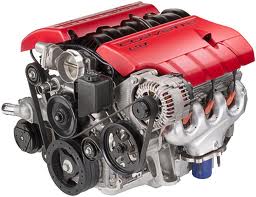 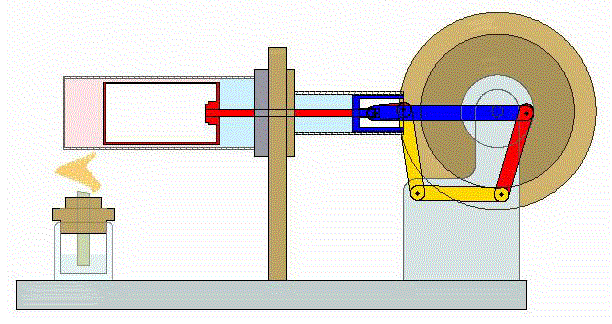 তাপ ইঞ্জিন
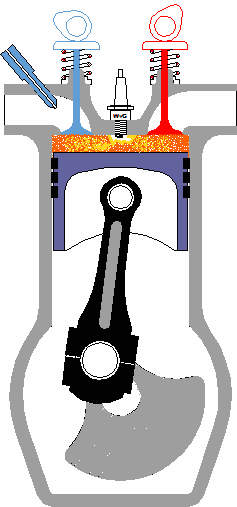 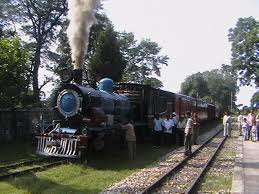 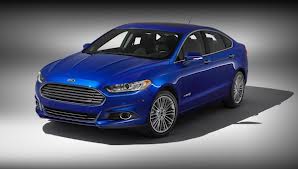 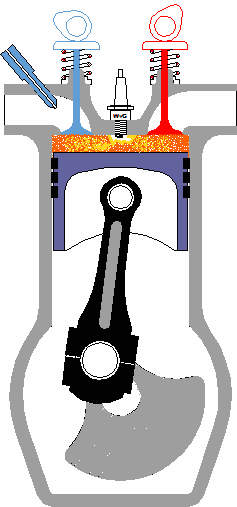 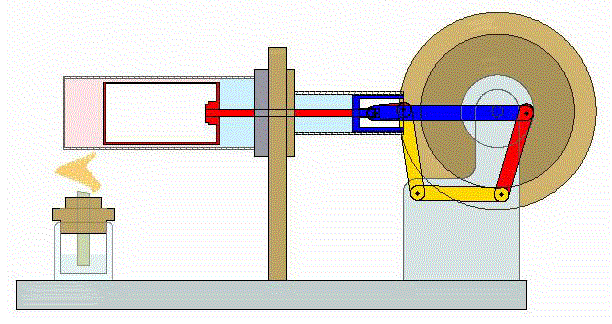 তাপ ইঞ্জিন
২। অন্তর্দহ ইঞ্জিন
১। বহির্দহ ইঞ্জিন
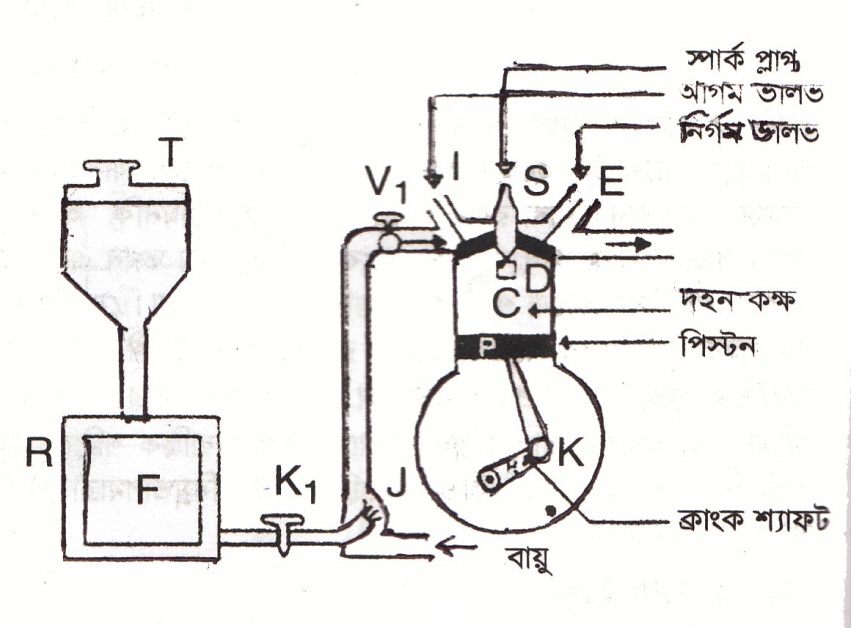 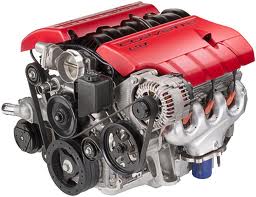 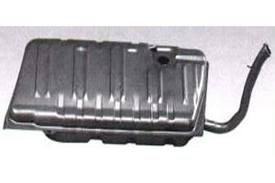 J
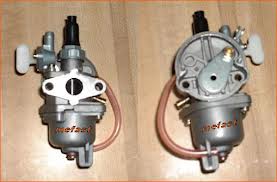 T
পেট্রোল ট্যাংক
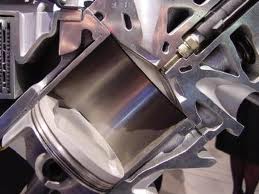 C
কারবুরেটর
সিলিন্ডার

একক কাজ (সময়-০৩ মিনিট)
 তাপ ইঞ্জিন কাকে বলে?
সমাধান
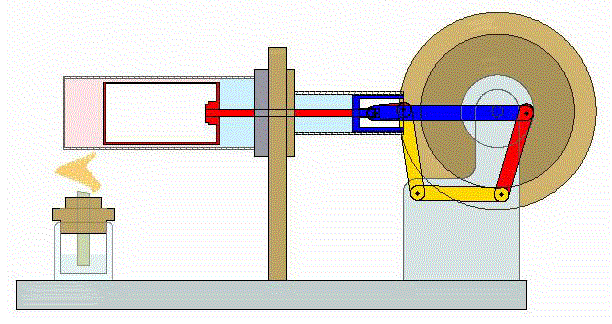 ** যে যন্ত্র তাপ শক্তিকে যান্ত্রিক শক্তিতে রুপান্তরিত করে-
     তাকে তাপ ইঞ্জিন বলে। যেমন- মোটর গাড়ির, এরোপ্লেনের ইঞ্জিন।

জোড়ায় কাজ (সময়-০৭ মিনিট)
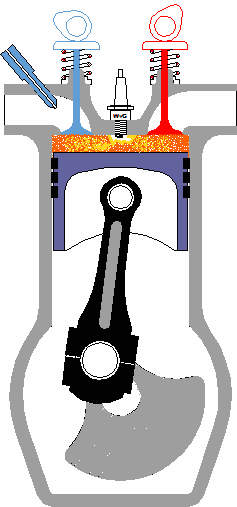 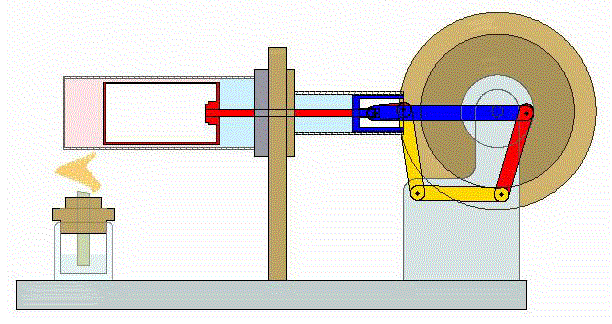 উপরের চিত্র দুটির পার্থক্য নির্ণয় কর।
সমাধান
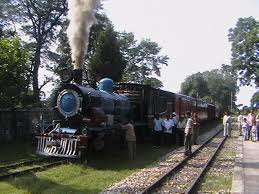 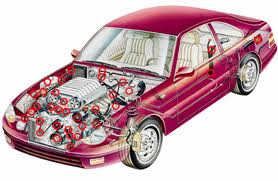 বহির্দহ ইঞ্জিনের জ্বালানির দহন ক্রিয়া ইঞ্জিনের মূল অংশের বাইরে ঘটে। যেমন- বাষ্পীয় ইঞ্জিন।
অন্তর্দহ ইঞ্জিনের জ্বালানির দহন ক্রিয়া ইঞ্জিনের মূল অংশের ভিতরে ঘটে। যেমন- মোটর ইঞ্জিন।

দলীয় কাজ (সময়-১০ মিনিট)
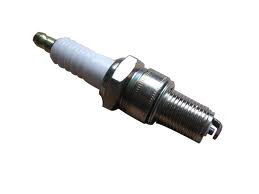 চিত্রের অংশটির কাজ কী?
সমাধান
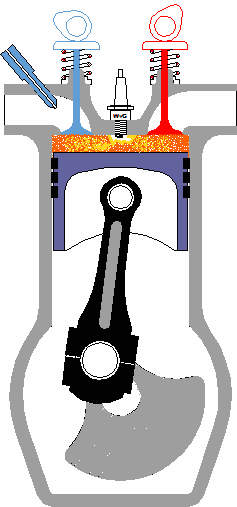 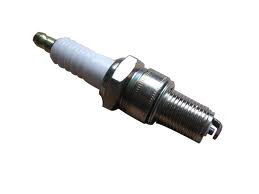 স্পার্ক প্লাগ
মূল্যায়ণ
১। তাপ ইঞ্জিন কাকে বলে?
২। নিচের কোন ইঞ্জিনটি অন্তর্দহ ইঞ্জিন নয়?

ক. পেট্রোল ইঞ্জিন		খ. ডিজেল ইঞ্জিন
গ. এরোপ্লেনের ইঞ্জিন		ঘ. বাষ্পীয় ইঞ্জিন
৩। তাপ ইঞ্জিনের স্পার্ক প্লাগ মাঝে মাঝে পরিষ্কার করতে হয় কেন?
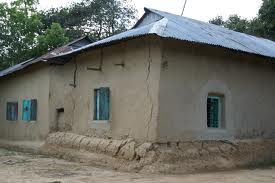 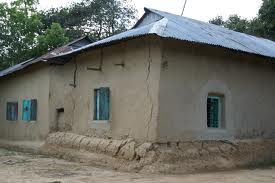 বাড়ির কাজ
প্রাত্যহিক জীবনে তাপ ইঞ্জিনের গুরুত্ব ব্যখ্যা কর।
ধন্যবাদ
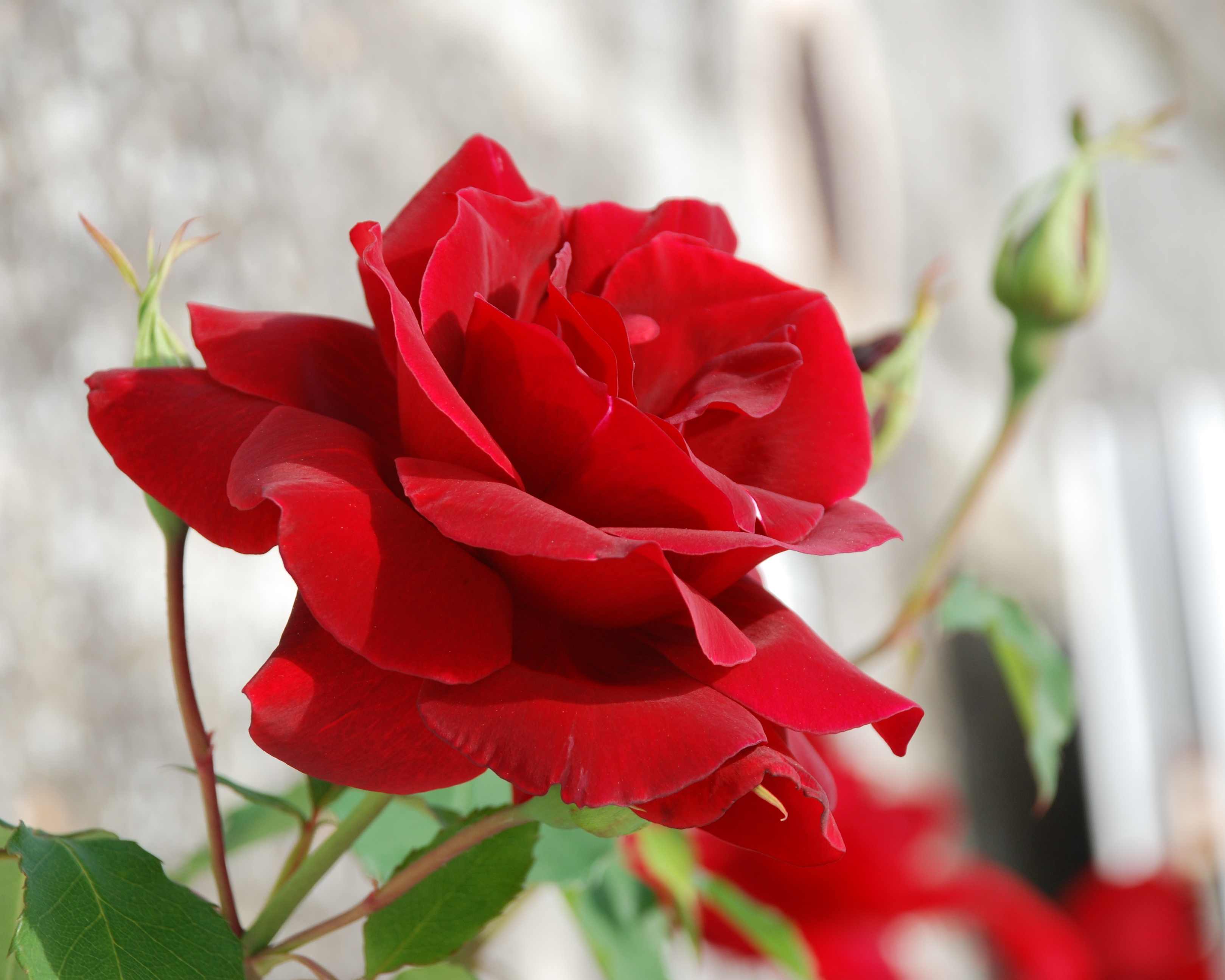